Review Readiness

Establishing internal review
 processes to prepare for QM certification reviews
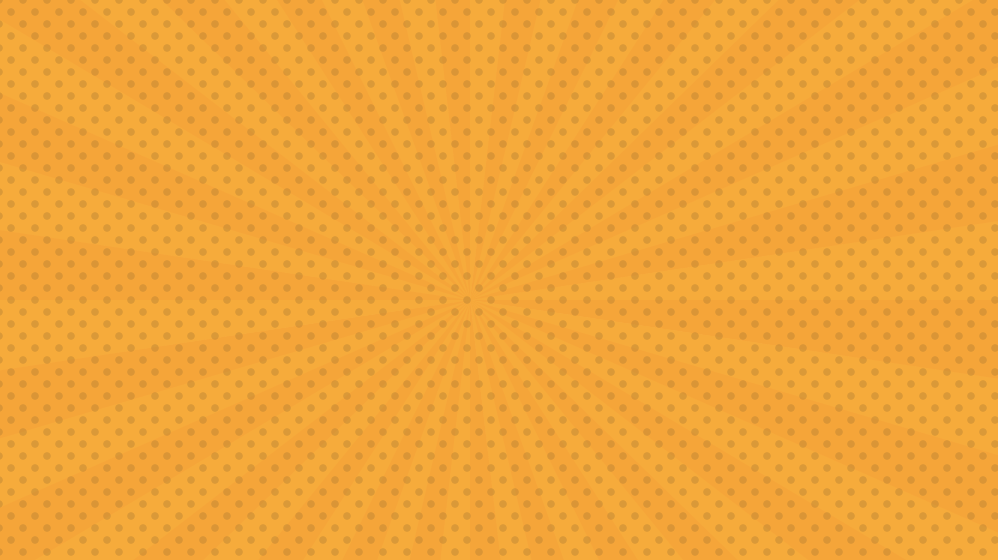 Review Readiness: Establishing internal review processes to prepare for QM certification reviews is a poster that shares one institution's strategy for structuring an internal review process that drives faculty buy-in and course certification.
Objectives

1. Discuss the dichotomy and intersection of academic freedom and structured course design
Objectives

3. Appraise institutional internal course review processes that promote evidence-based course design
Objectives

2. Strategize structured course design initiatives that promote team trust and collaboration
Jami
Jami Nininger, DNP, RN
jnininger@mccn.edu
with  Missy Mohler, MS, RN
and Miriam Abbott, MA 

Mount Carmel College of Nursing
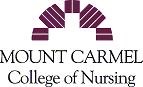 QUESTION . . .
Review Readiness

Establishing internal review
 processes to prepare for QM certification reviews
Step One: D &D . . .

DISSEMINATE and DISCUSS evidence for the defining features of course quality
Step  Four: Enlist Educators . . .

Identify peer auditors to provide colleague-to-colleague support

*SUPPORT is our SUPERPOWER*
Step Three: D & D, the Sequel

DEVELOP and
DISTRIBUTE templates 
that  support success
Step Two: A Third D . . .

DISTINGUISH between protected Academic Freedom in content, and issues pertaining to design.
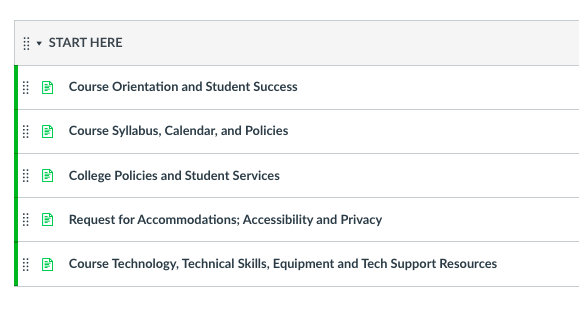 How does a small college, with 
 one instructional designer, 
achieve unified quality assurance certification  in 18 months?
,
INTERNAL REVIEW!!!
PEER MENTORS!!!
COURSE TEMPLATES!!!!
Jami Nininger, DNP, RN
jnininger@mccn.edu
with  Missy Mohler, MS, RN
and Miriam Abbott, MA 

Mount Carmel College of Nursing
Jami
100%  
Faculty Satisfaction 
and 
The STUDENTS say  . . .
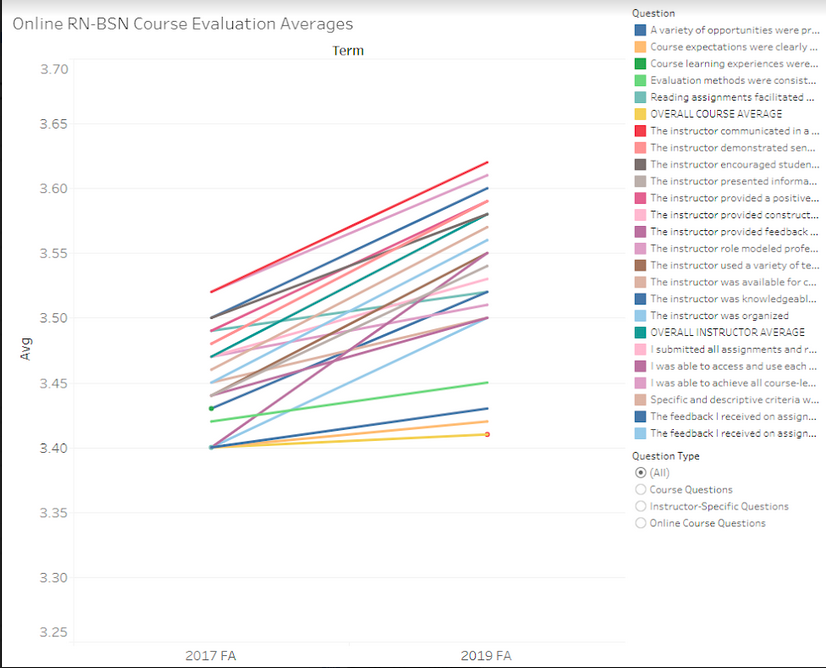 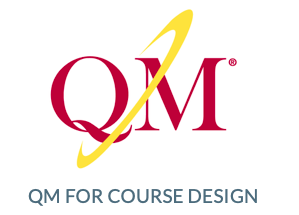 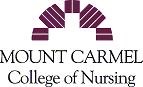